João Mota and João Costa
Case Study: Using AI for creating pedagogical resources and materials in Education
School of Education
B.Ed. Physical Education, Sports Studies and Arts Degree
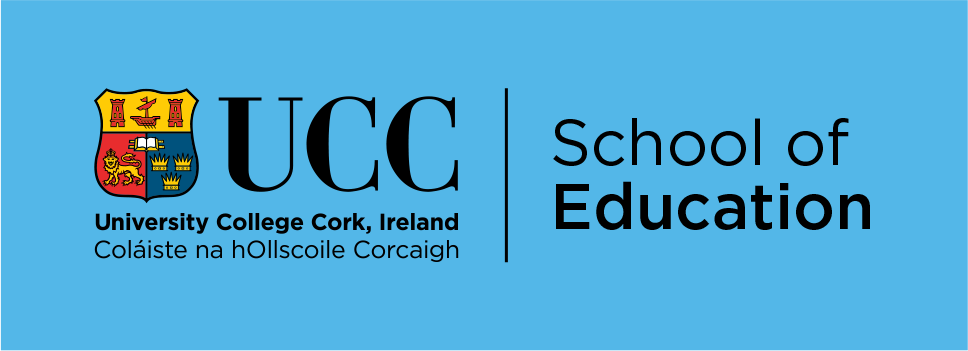 Session Overview
Presentation:
Research and Uses of AI in (Teacher) Education
Creating Resources for Module Outlines and Learning Experiences
Creating Resources for Assessment

Workshop:
AI Sandbox with pre-established prompts
Refining an outcome towards an usable resource
Sharing and discussion
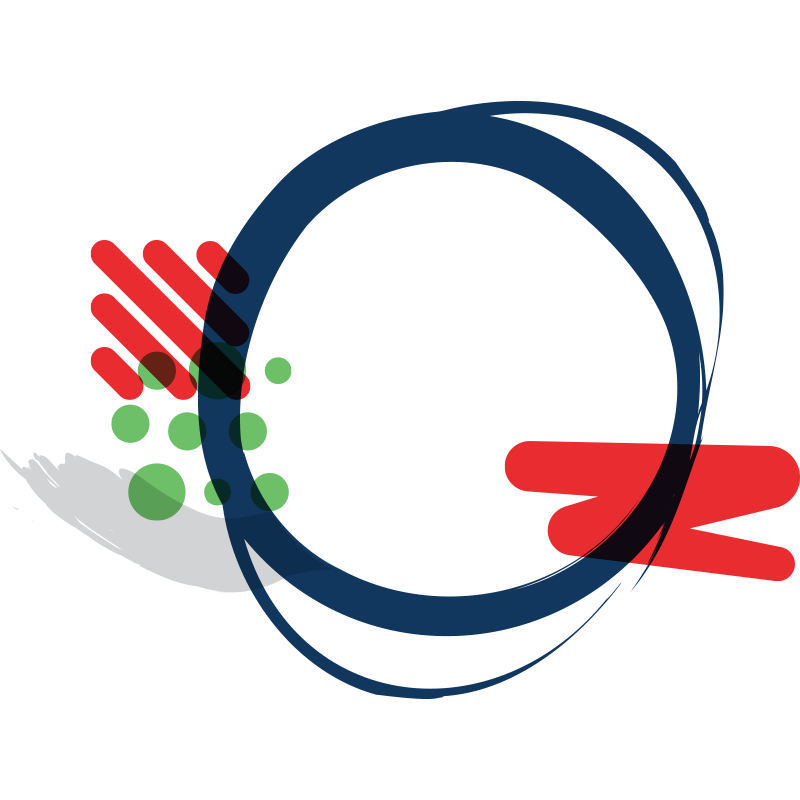 Research on Uses of AI in (Teacher) Education
Salas-Pilco, S., Xiao, K., & Hu, X. (2022). Artificial Intelligence and Learning Analytics in Teacher Education: A Systematic Review. Education Sciences, 12(8), 569. MDPI AG. Retrieved from http://dx.doi.org/10.3390/educsci12080569
Whalen, J., & Mouza, C. (2023). ChatGPT: Challenges, Opportunities, and Implications for Teacher Education. Contemporary Issues in Technology and Teacher Education, 23(1), 1-23.
Olari, V., & Romeike, R. (2021, October). Addressing ai and data literacy in teacher education: A review of existing educational frameworks. In The 16th Workshop in Primary and Secondary Computing Education (pp. 1-2).
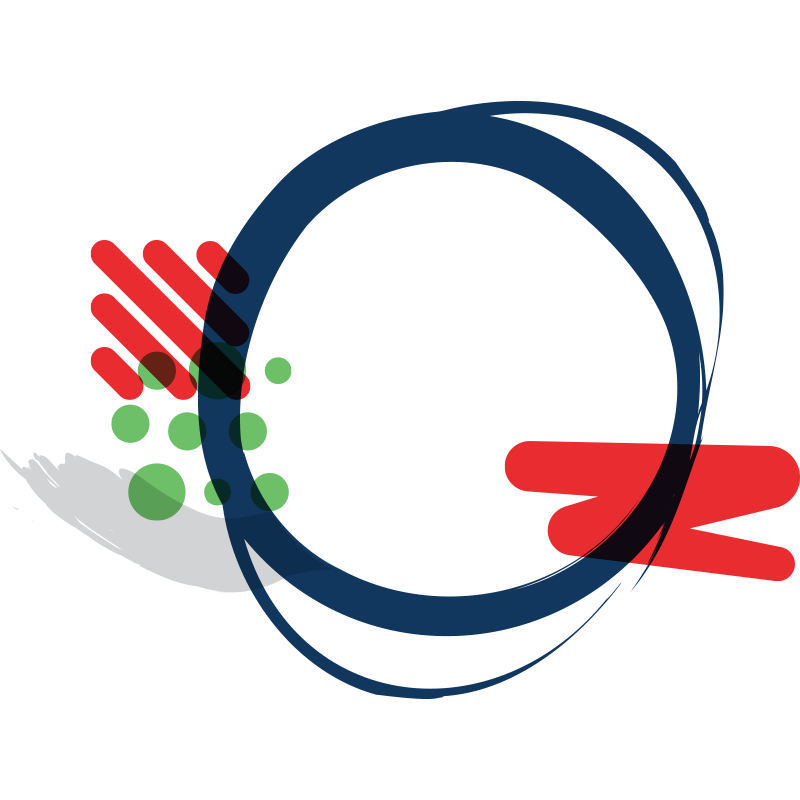 Yadav, A., & Lachney, M. (2022). Teaching with, about, and through technology: Visions for the future of teacher education. Journal of Technology and Teacher Education, 30(2), 189-200.
UCC Toolkit for the Ethical Integration of Gen AI in Learning and Teaching
Research on Uses of AI in (Teacher) Education
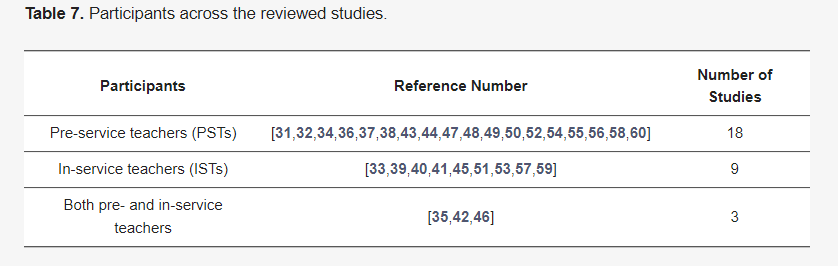 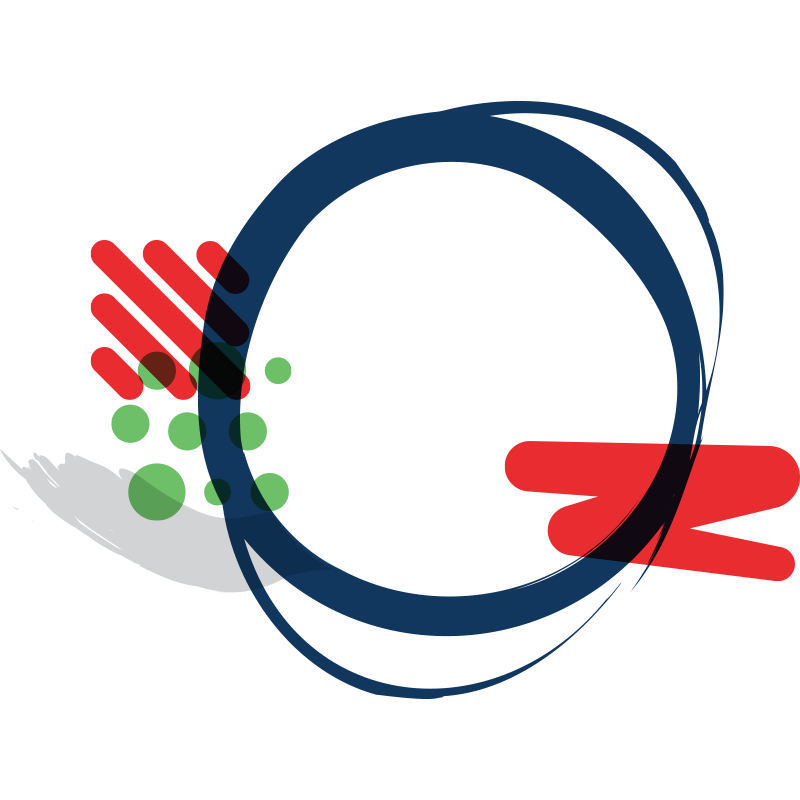 (Salas-Pilco,  et al 2022)
Creating Resources for Learning Experiences
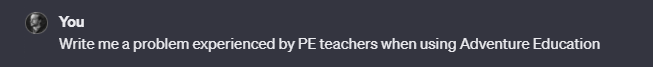 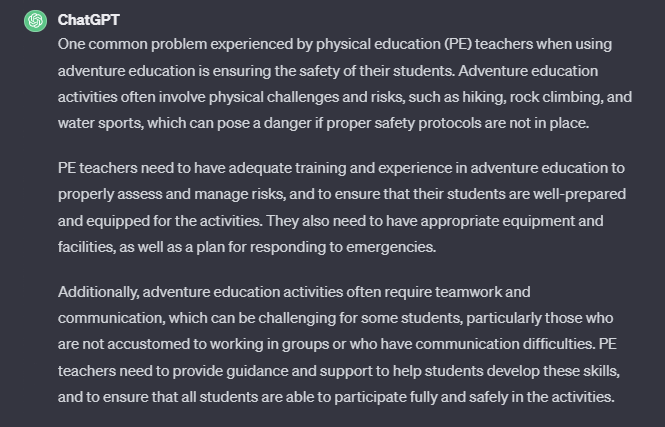 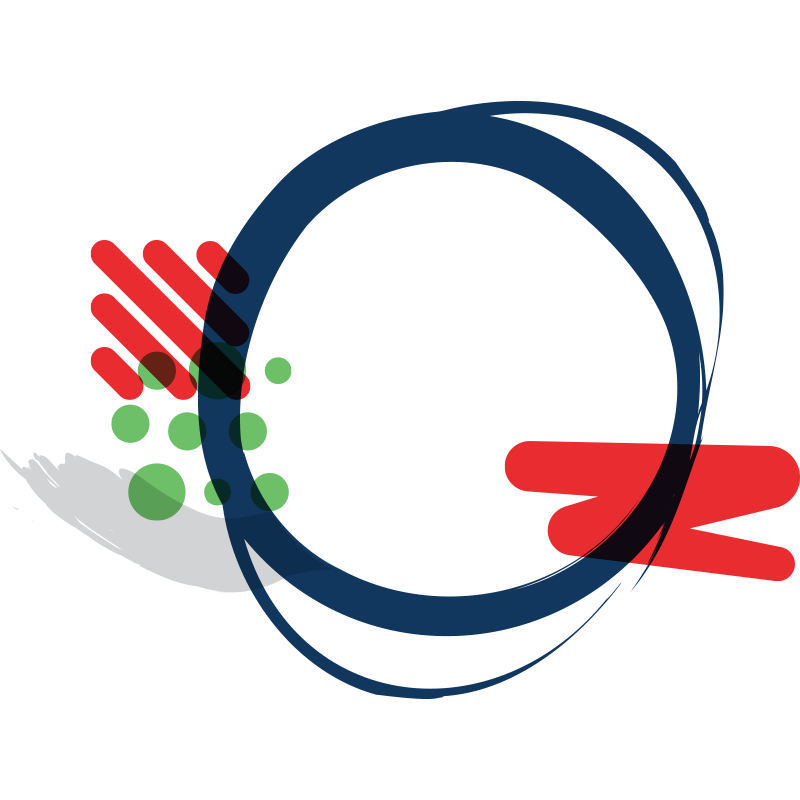 Creating Resources for Learning Experiences
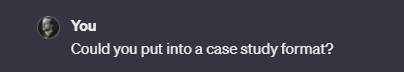 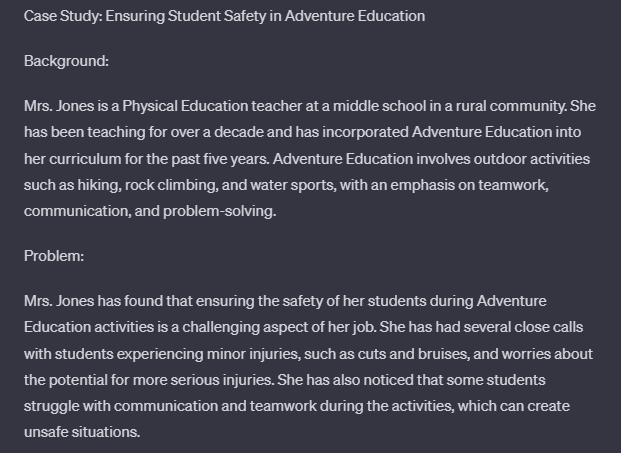 Ms. Jones has found that ensuring the safety of her students during Adventure Education activities is a challenging aspect of her job and she worries about the potential for serious injuries. She has noticed that some students struggle with communication and teamwork during activities, which can create unsafe situations. Given that her school is in an urban school, she is also hard-pressed to find suitable locales for outdoor activities within a reasonable distance.
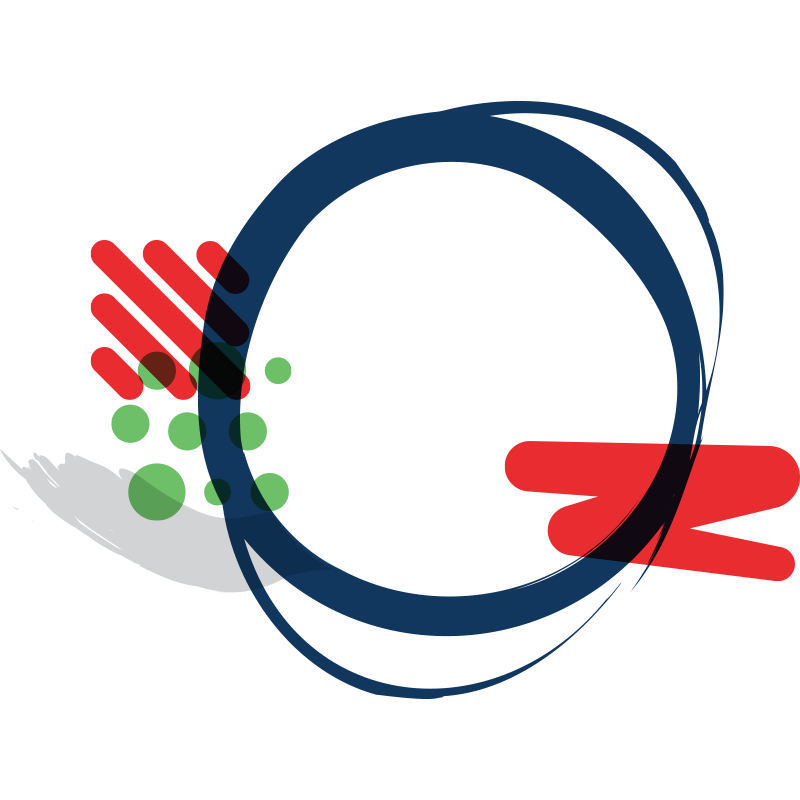 Creating Resources for Assessment
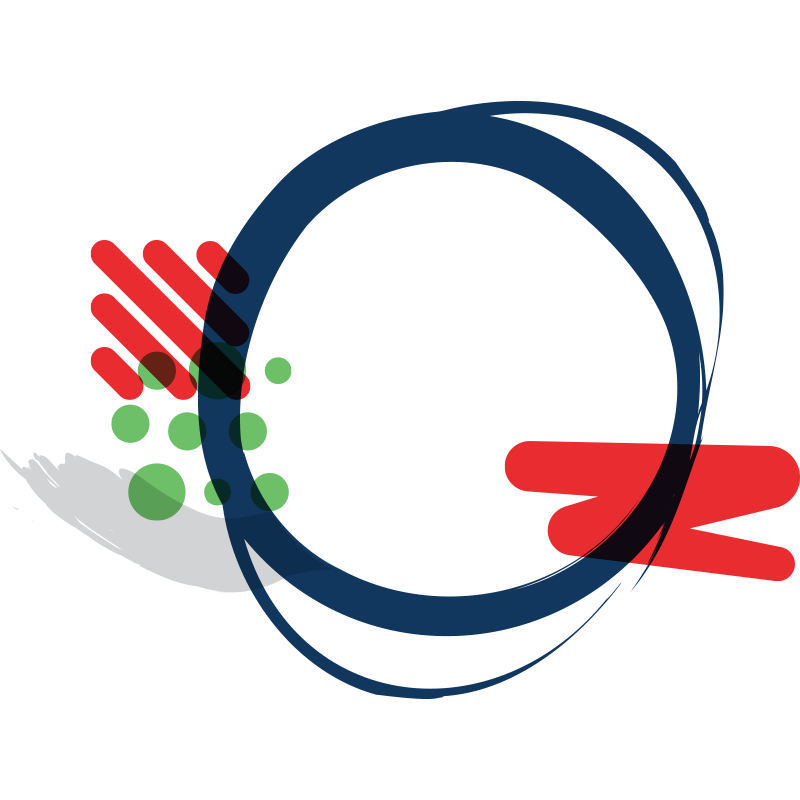 Creating Resources for Assessment
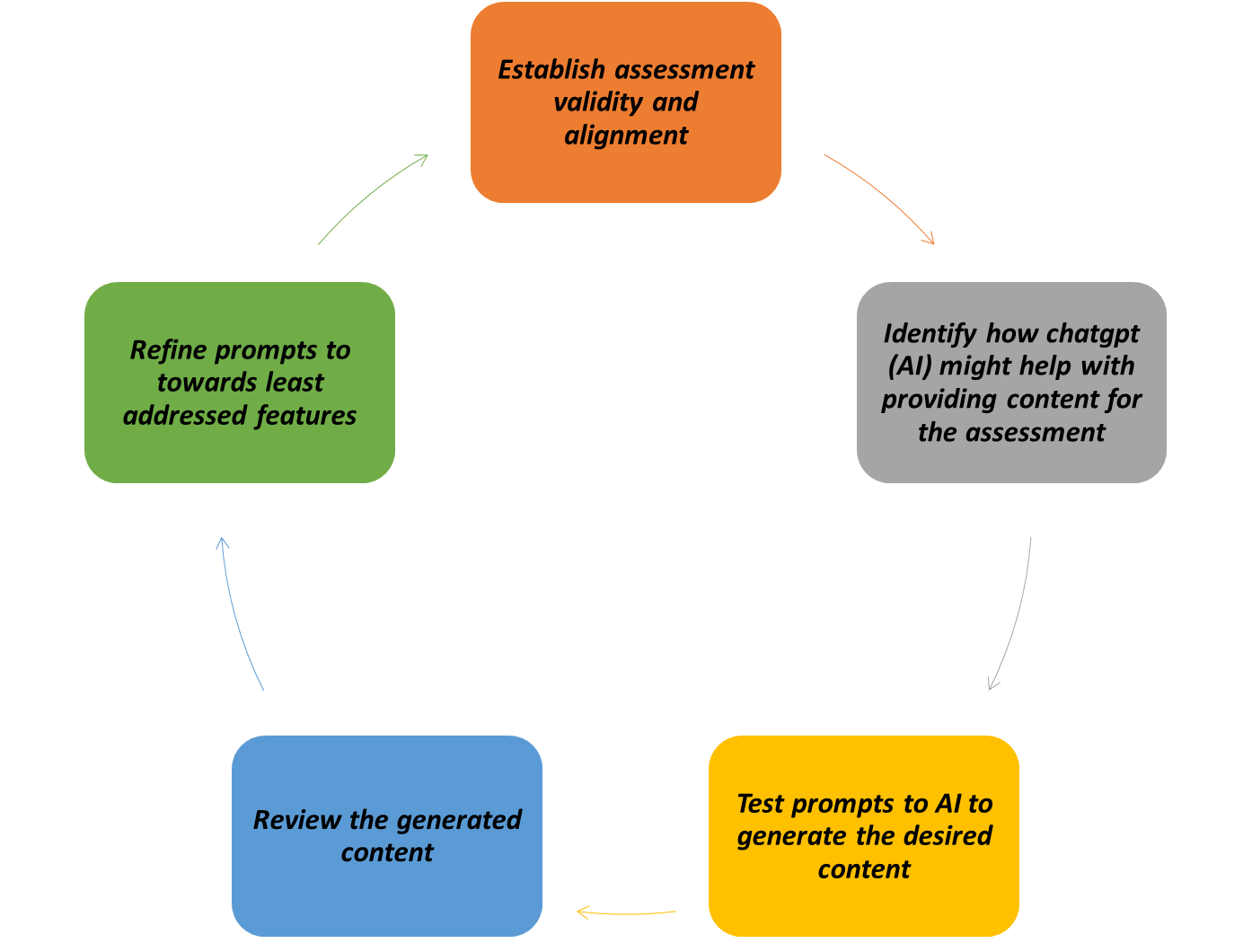 ED1324 – Pedagogical Foundations

Discuss examples of pedagogical practice in relation to its instructional alignment.
Outline models of pedagogical practice.
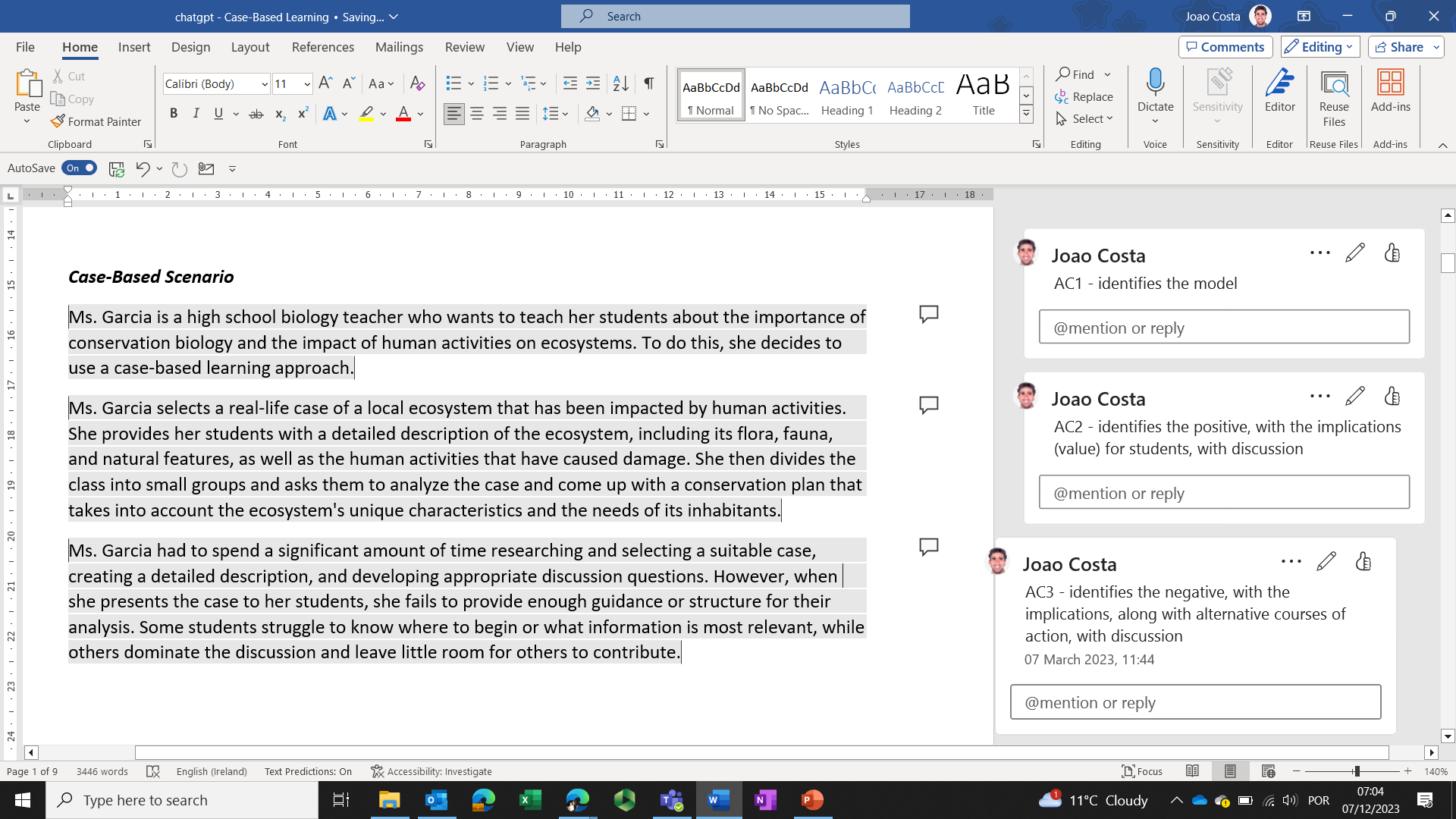 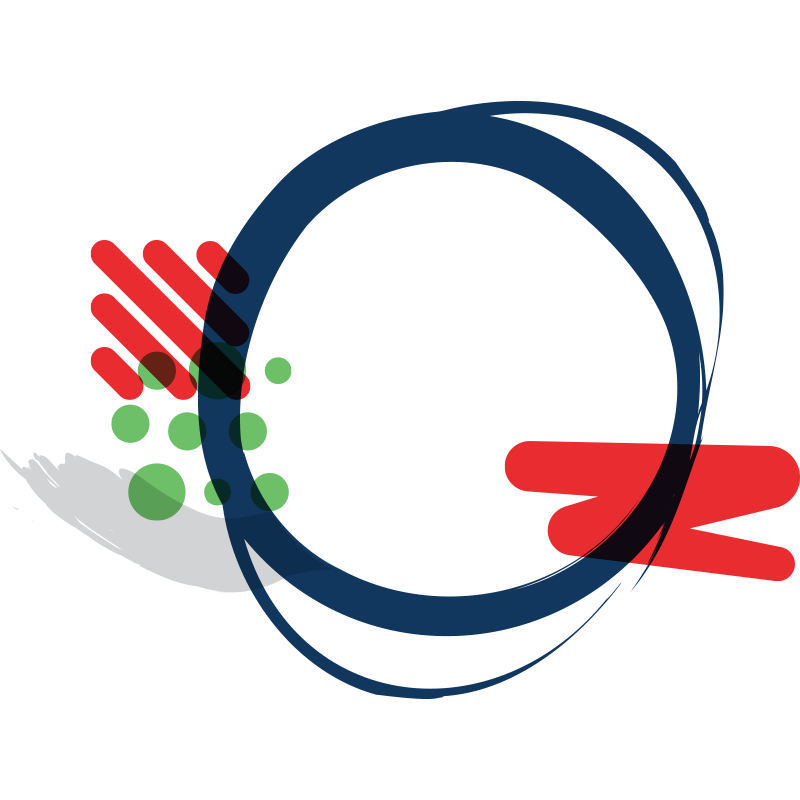 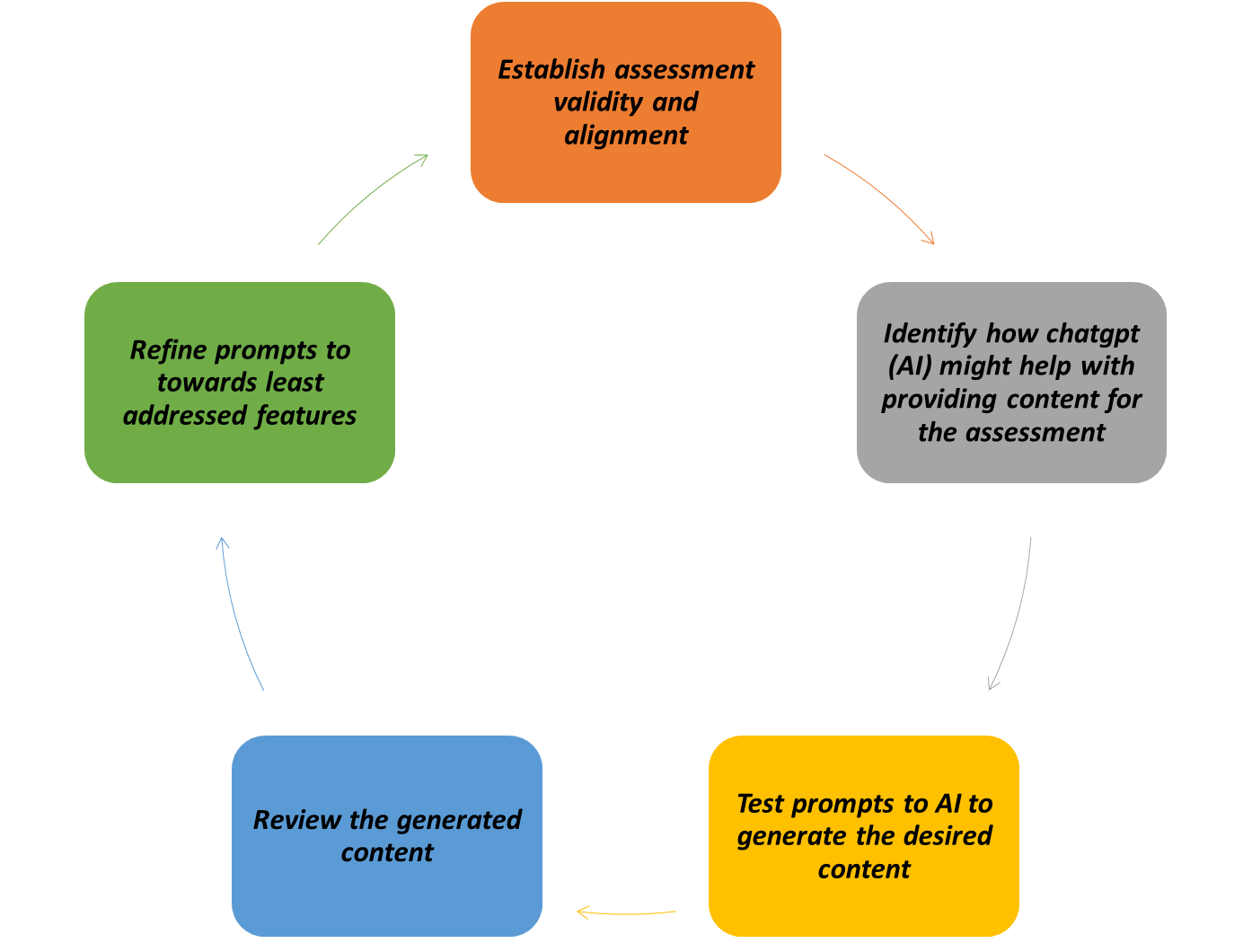 Creating Resources for Assessment
Test Prompt:
Create a case scenario of teaching through case-based learning, making clear that it is a case-based teaching model, with one good feature and one negative feature.
Case-based learning is a teaching approach that involves presenting students with real-life scenarios or cases to analyze and solve, rather than simply providing them with abstract concepts or theories. Here is an example of how case-based learning could be used in a college classroom:
Scenario:
Dr. Smith is a professor of psychology at a local university. She wants to teach her students about the complexities of diagnosing mental illness and the importance of using evidence-based practices in treatment. To do this, she decides to use a case-based learning approach.
Good feature:
Dr. Smith selects a real-life case of a patient who has been diagnosed with borderline personality disorder. She provides her students with a detailed description of the patient's symptoms, background, and treatment history. She then divides the class into small groups and asks them to analyze the case and come up with a diagnosis and treatment plan based on the evidence-based practices they have learned in class.
One good feature of this case-based teaching model is that it encourages active student engagement and critical thinking. Rather than simply lecturing to her students, Dr. Smith is challenging them to apply their knowledge to a real-world situation and come up with their own conclusions. This approach can help students develop important skills such as problem-solving, collaboration, and communication.
Negative feature:
One negative feature of case-based learning is that it can be time-consuming and require a lot of preparation on the part of the instructor. Dr. Smith had to spend a significant amount of time researching and selecting a suitable case, creating a detailed description, and developing appropriate discussion questions. In addition, grading the students' work can also be time-consuming, especially if there are a large number of students in the class. This can be a drawback for instructors who are already stretched thin with other teaching responsibilities.
Validity as Authenticity
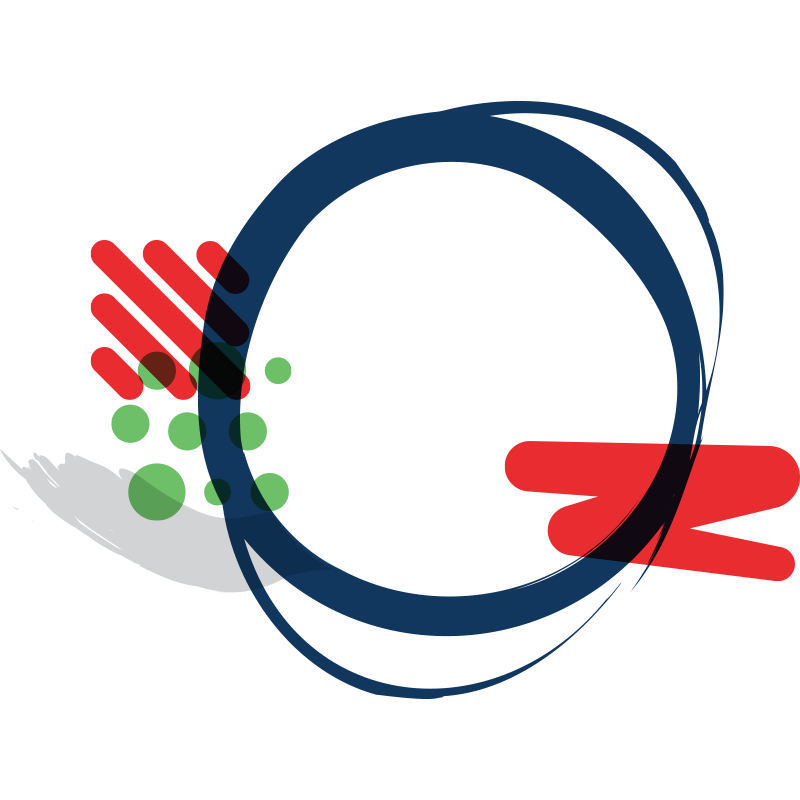 Alignment with LO
Creating Resources for Assessment
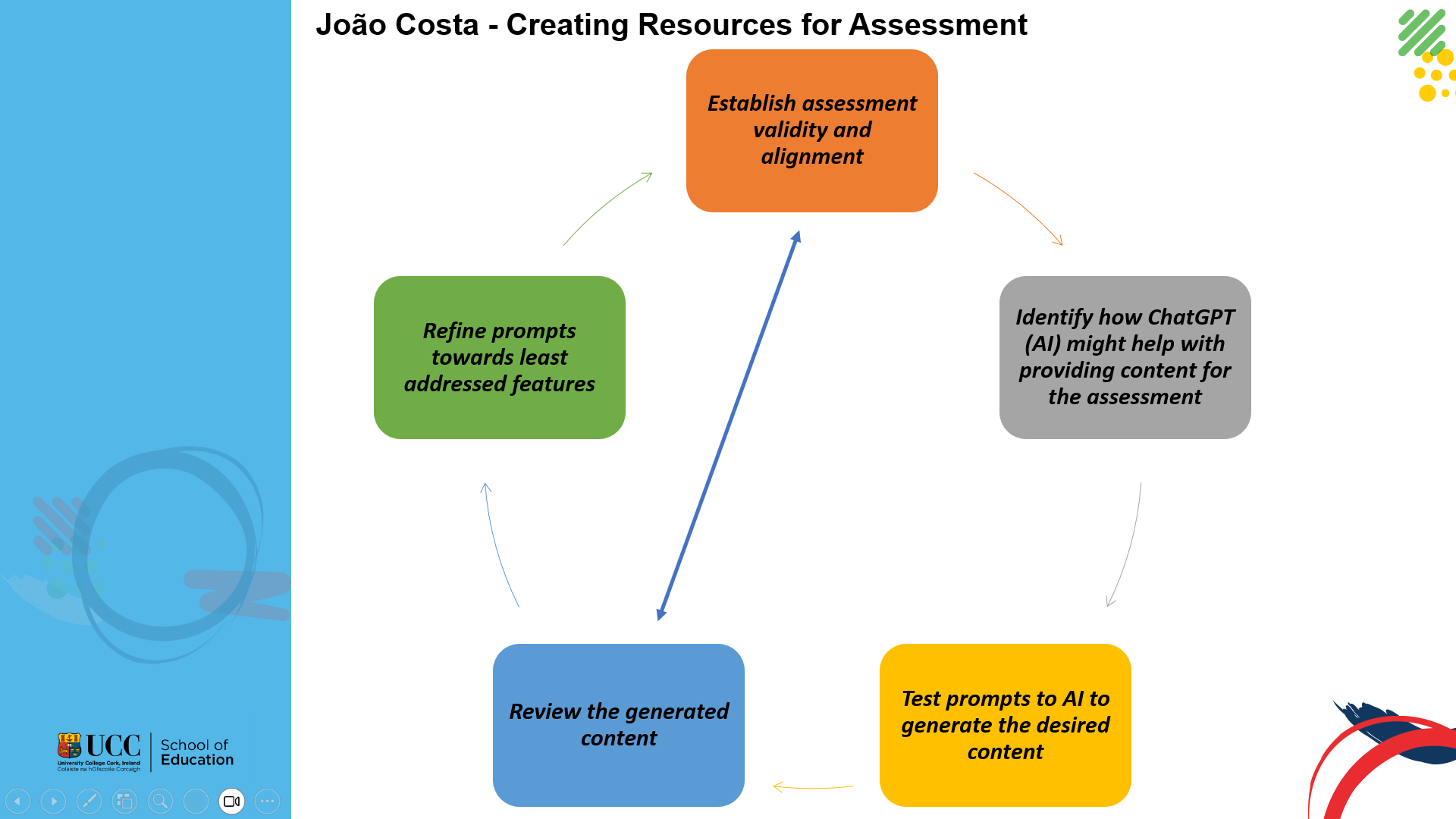 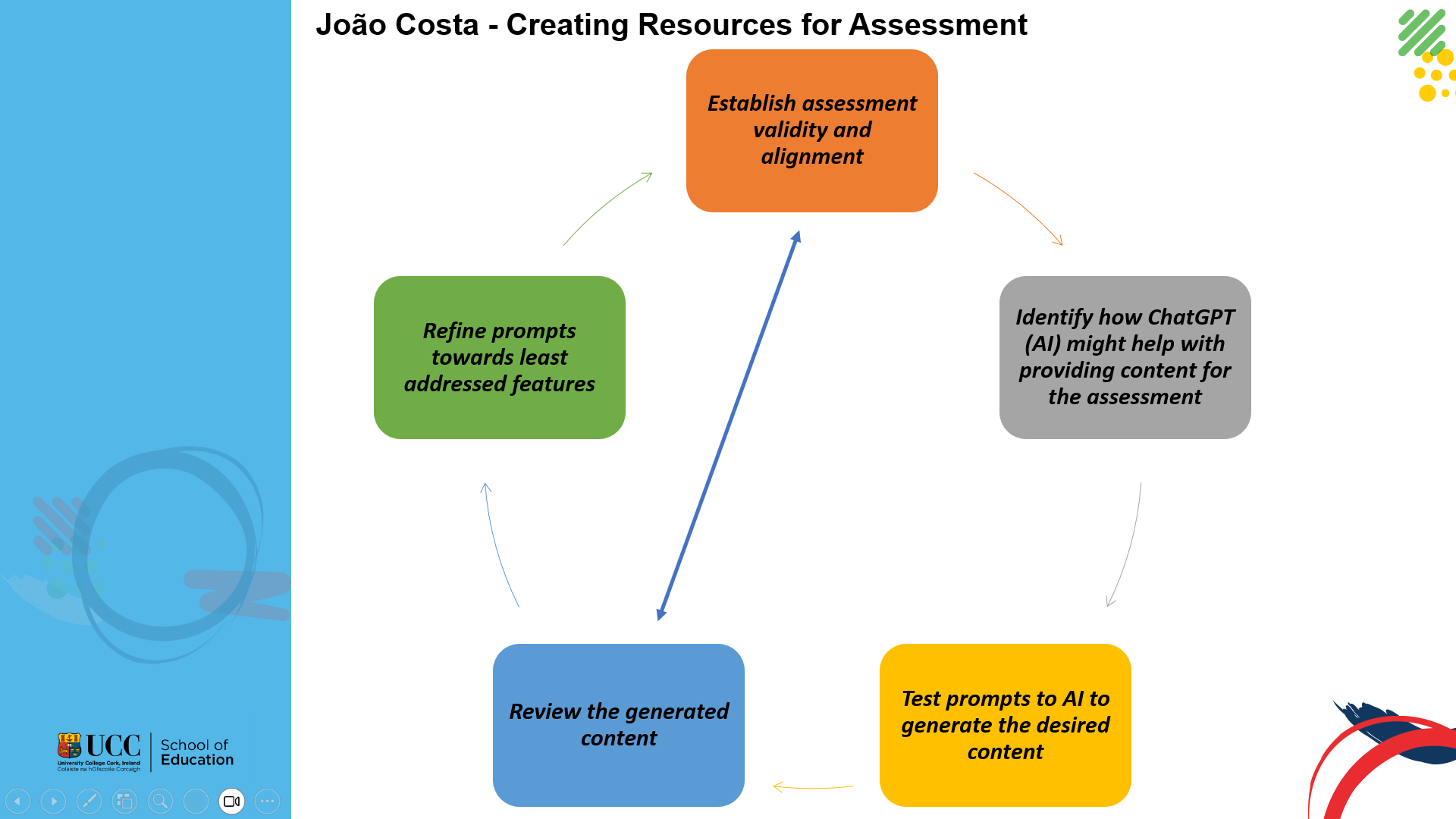 Review the generated content in light of assessment validity and alignment to identify gaps or shortcomings of the generated content, or whether the prompts were effective enough.
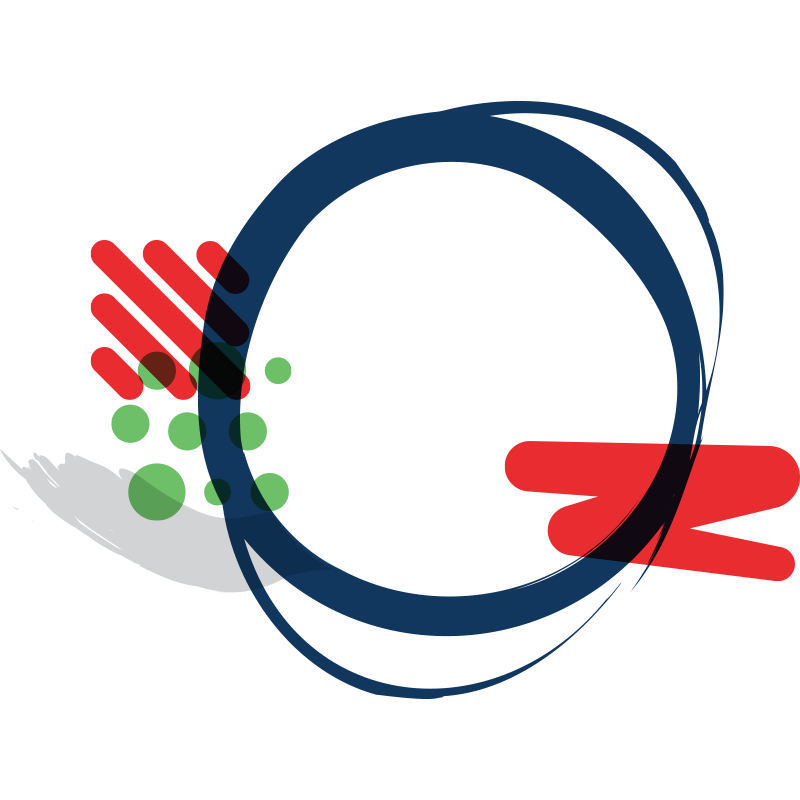 Creating Resources for Assessment
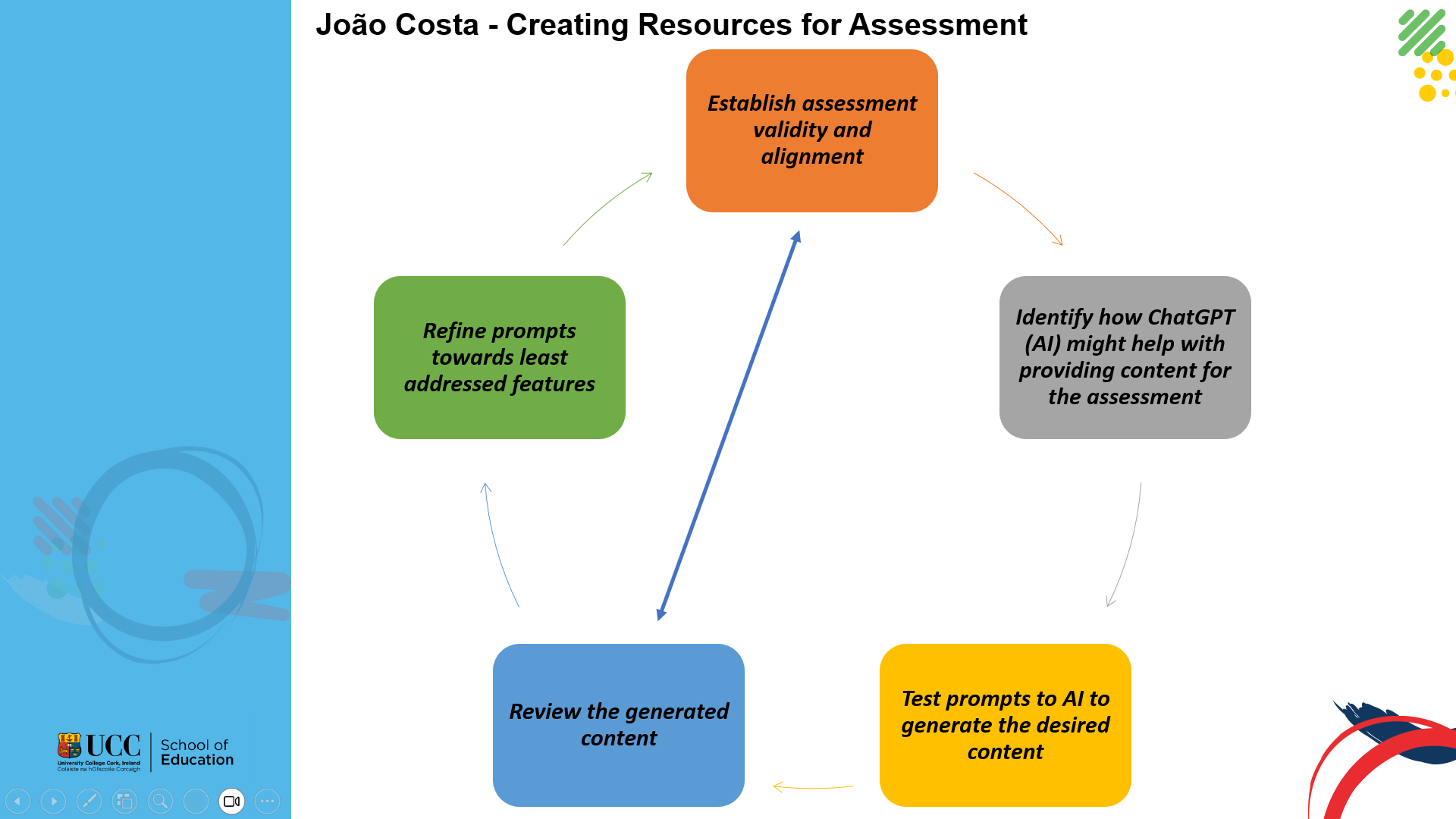 Sure, here's an example scenario of teaching in secondary school through problem-based learning:
Scenario:
Mr. Rodriguez is a high school social studies teacher who wants to teach his students about the causes and consequences of poverty in their community. To do this, he decides to use a problem-based learning approach.
Problem-based learning is a teaching approach that involves presenting students with a real-world problem to solve, often through collaboration and inquiry-based learning. In this case, Mr. Rodriguez presents his students with the problem of poverty in their community and asks them to work together to investigate its causes and develop potential solutions.
Good feature:
One good feature of problem-based learning is that it can help students develop important skills in critical thinking, collaboration, and problem-solving. Mr. Rodriguez provides his students with a complex, real-world problem that requires them to draw on a variety of skills and knowledge. By working together to analyze the problem and develop potential solutions, students have the opportunity to learn from one another, share ideas, and develop a deeper understanding of the issue at hand. This approach can help students see the relevance and application of what they are learning in the classroom, and prepare them for real-world problem-solving in their future careers.
Negative feature:
One negative feature of problem-based learning is that it can be challenging to design and implement effectively. Mr. Rodriguez had to spend a significant amount of time researching and selecting a suitable problem, designing appropriate activities and assessments, and providing enough support and guidance to ensure that all students are able to participate meaningfully. Another challenge is that some students may struggle with the open-ended nature of the problem and the lack of clear "right" answers, which could lead to frustration or disengagement. To address this challenge, Mr. Rodriguez could provide more scaffolding and structure for the problem-solving process, such as providing guiding questions or specific roles within the group. He could also provide more frequent feedback and support to help students stay on track and feel more confident in their problem-solving abilities. By addressing these challenges, Mr. Rodriguez can help his students benefit from the many advantages of problem-based learning.
Mr. Rodriguez is a high school social studies teacher who wants to teach his students about the causes and consequences of poverty in their community. Mr. Rodriguez presents his students with the problem of poverty in their community and asks them to work together to investigate its causes and develop potential solutions.
Mr. Rodriguez provides his students with a complex, real-world problem that requires them to draw on a variety of skills and knowledge, by working together to analyze the problem and develop potential solutions.
 Mr. Rodriguez had to spend a significant amount of time researching and selecting a suitable problem, designing appropriate activities and assessments, and providing enough support and guidance to ensure that all students are able to participate meaningfully within the open-ended nature of the problem and the lack of clear "right" answers.
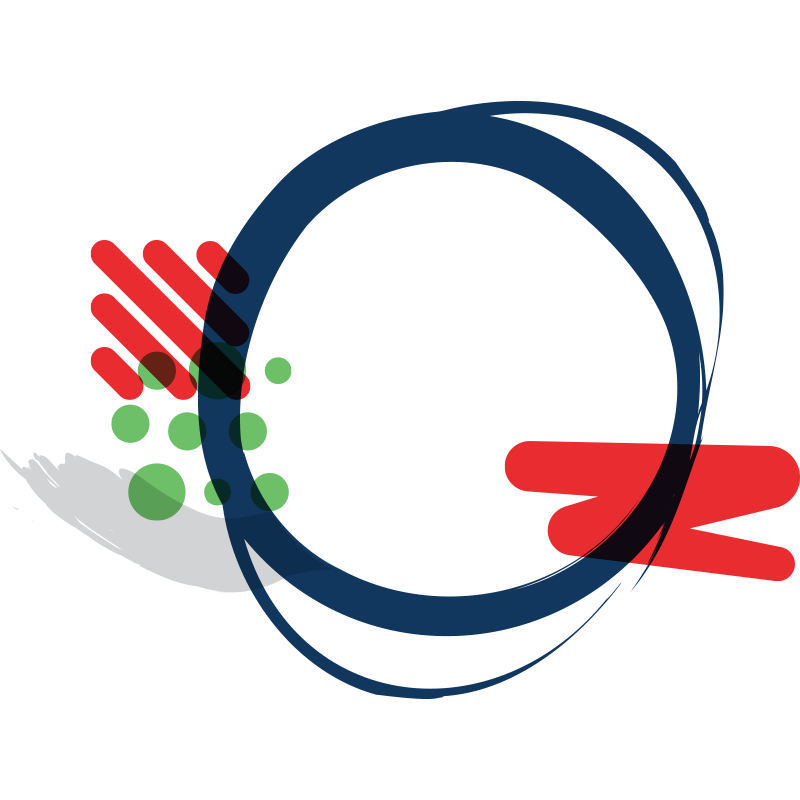 Workshop Part 1 – AI Sandbox (use ChatGPT and/or MS Edge Copilot)
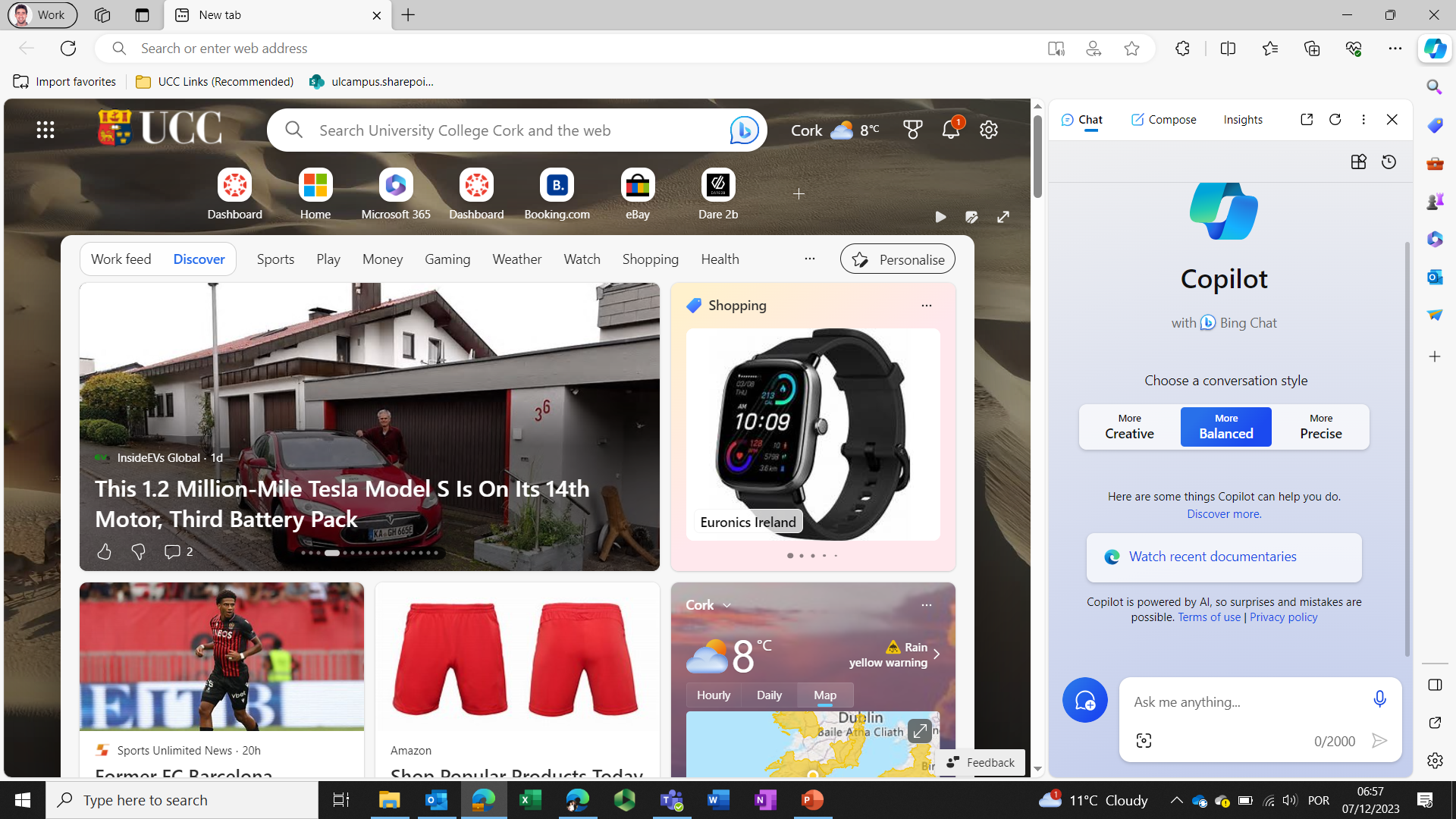 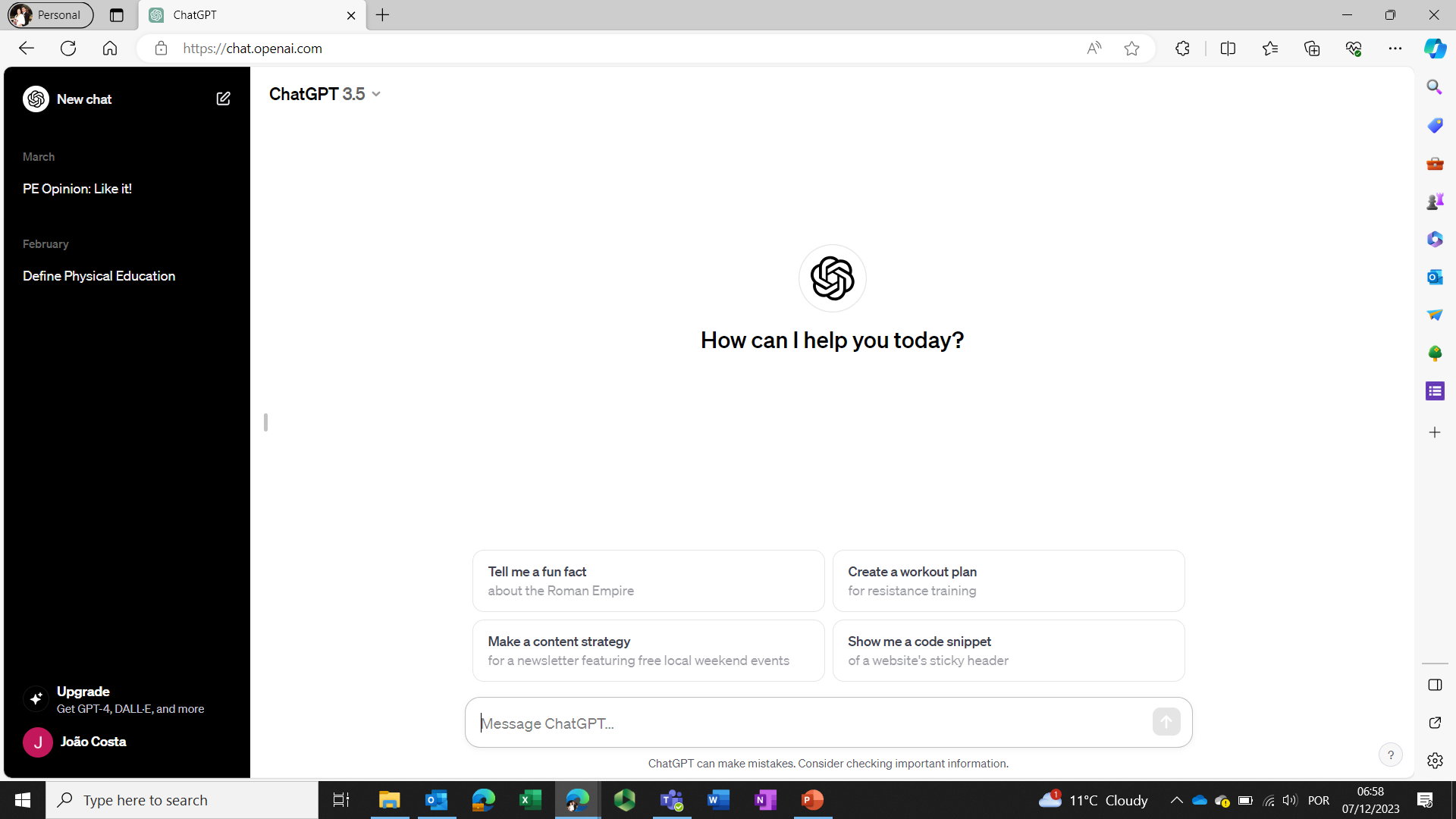 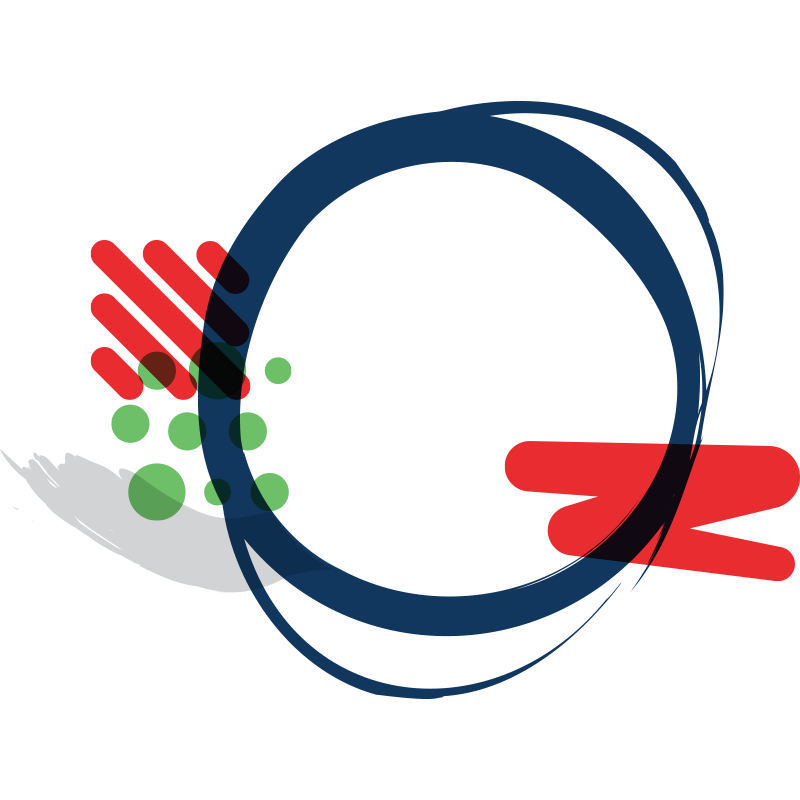 Workshop Part 1 – AI Sandbox (use ChatGPT and/or MS Edge Copilot)
Create a case scenario of teaching Solving Linear Equations in a DEIS school, with a focus on differentiation for students with low engagement.
Write an interdisciplinary lesson plan in the Junior Cycle of the Irish Education System, considering an all-girls class struggling with body image and social media.
Create a module on Outdoor Education in the context of an Early Years Education university programme.
Design formal formative assessment methods to assess students’ oral communication in Irish.
Design a set of Learning Intentions with associated Success Criteria for the Learning Outcome XX (type your own).
Provide a list of research project ideas on the topic of Global Citizenship suitable for adolescent participants and provide a list of references.
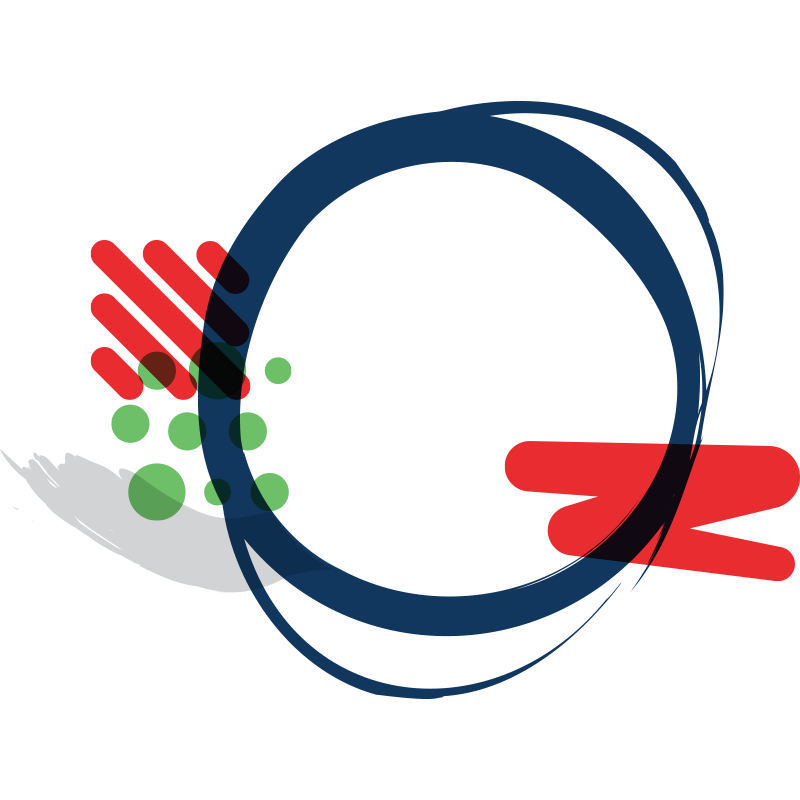 Workshop Part 2 – Resource development
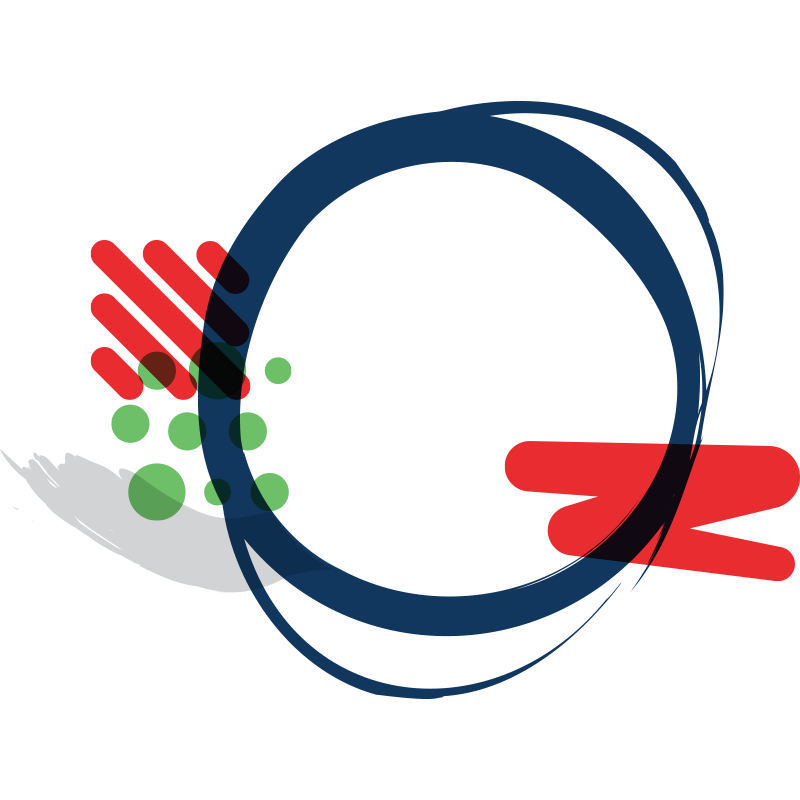 Workshop Part 3 – Sharing and discussion
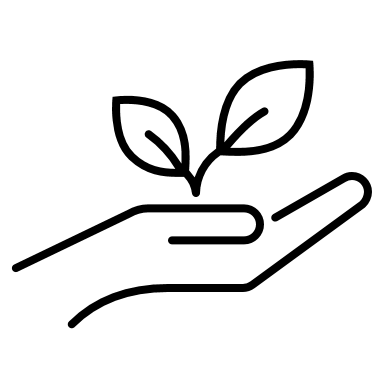 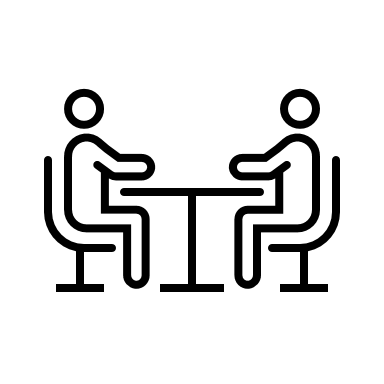 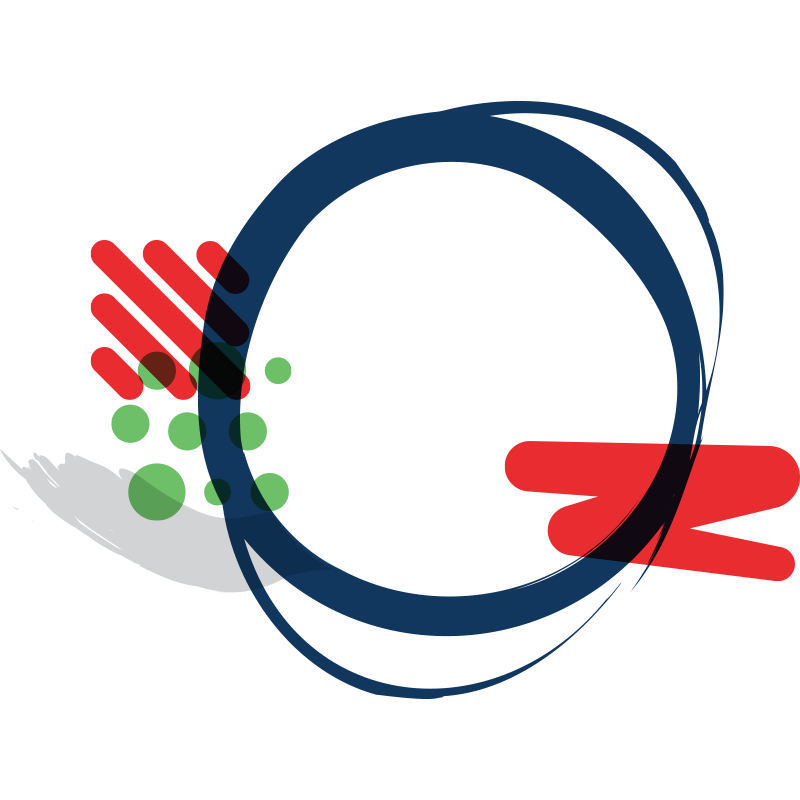 João Mota and João Costa
Case Study: Using AI for creating pedagogical resources and materials in Education
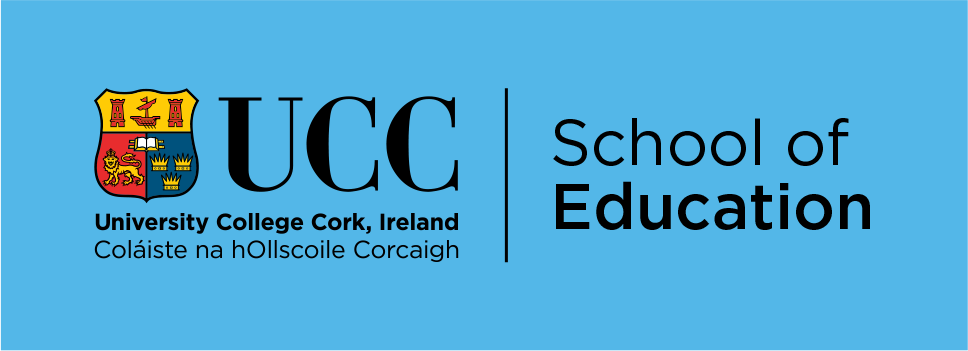 Thank You